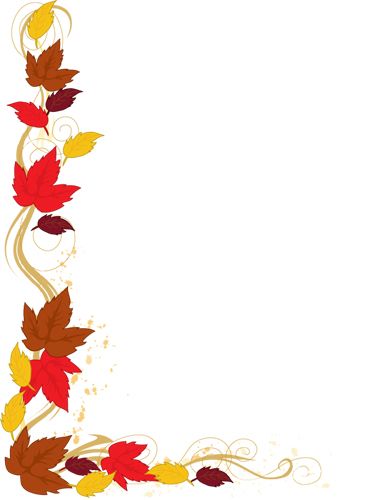 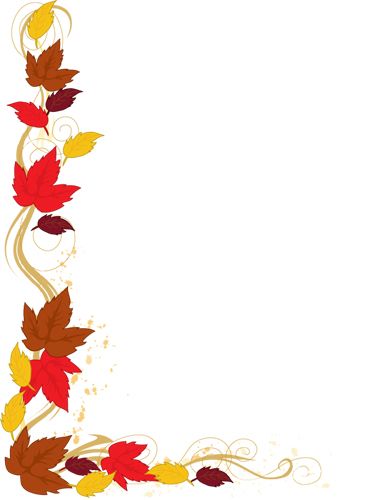 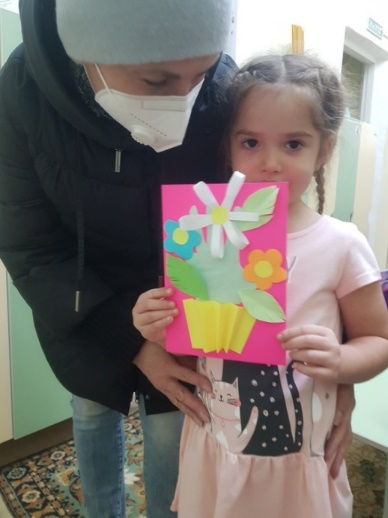 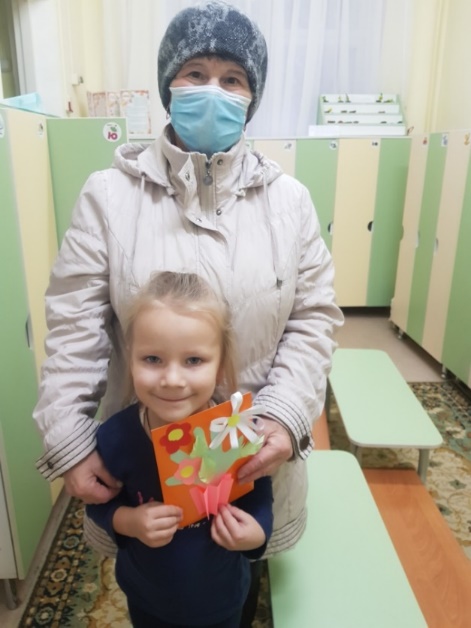 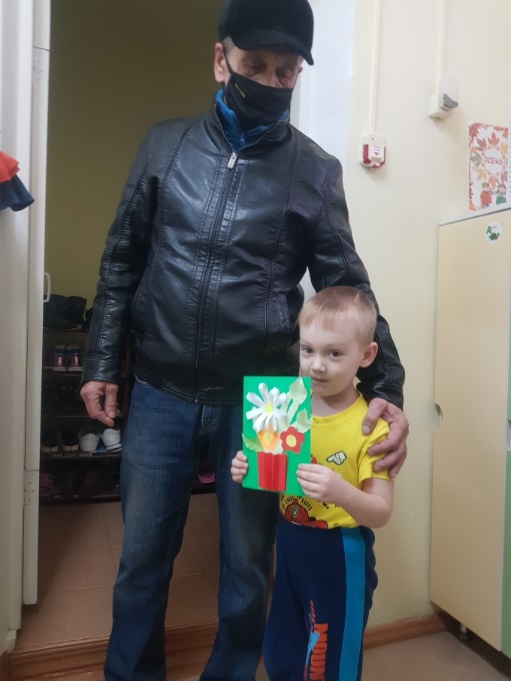 В группе №2
Бабушек и дедушек 
поздравить мы спешим
Вы только не болейте!
Потерпите чуточку,
Я скоро подрасту.                      
Буду я учёным и изобрету…
Лекарства я такие…,
Чтоб  Все дедули и бабули
Стали молодыми!
СПАСИБО ЗА ВАШУ ЗАБОТУ
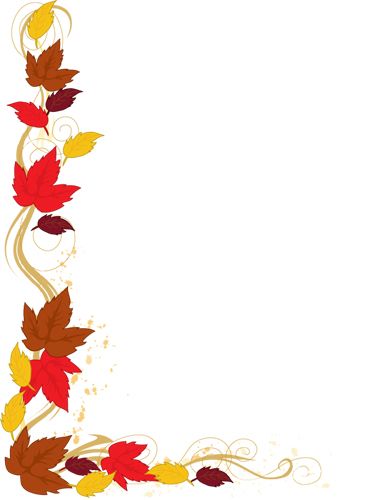 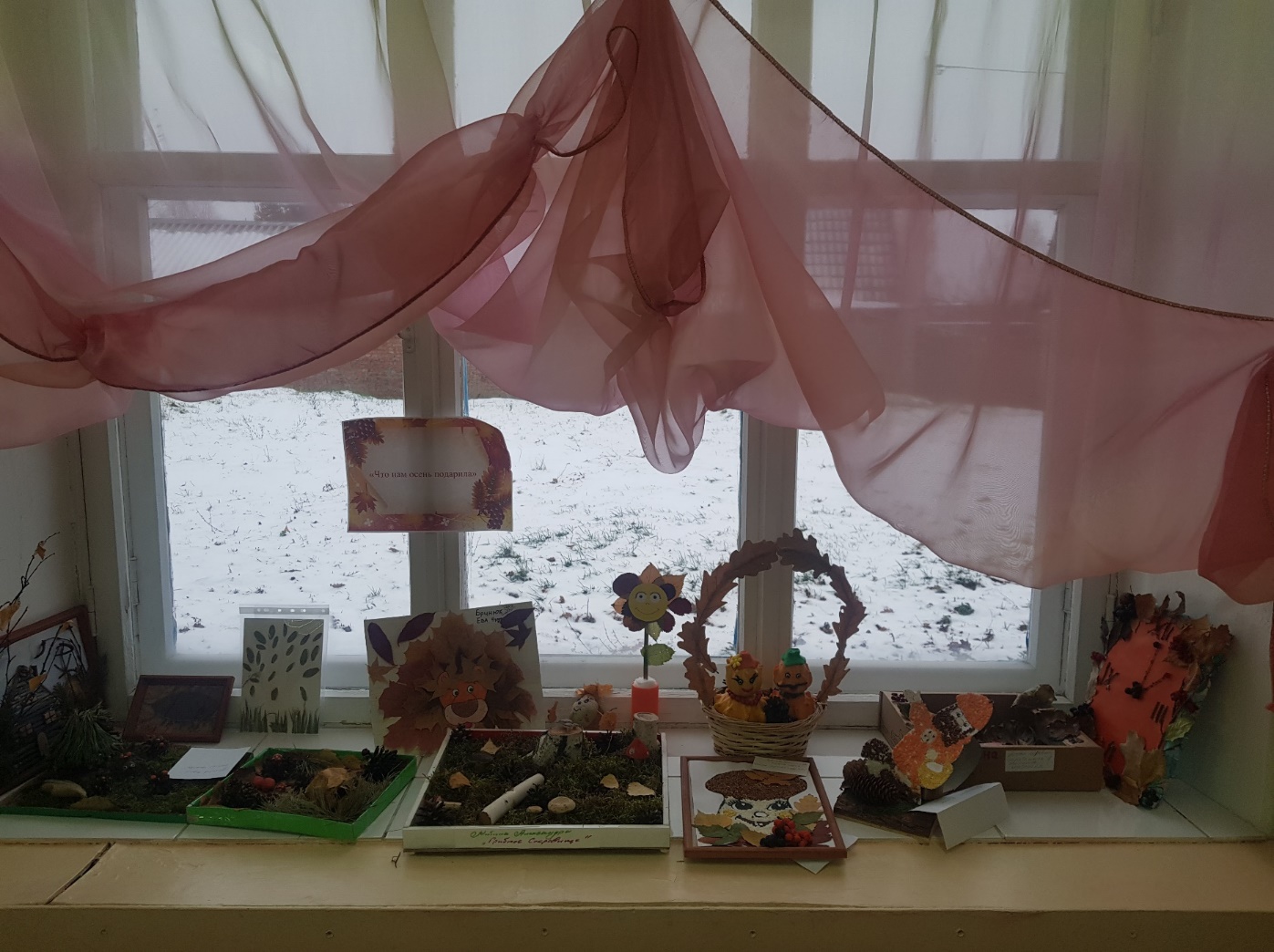 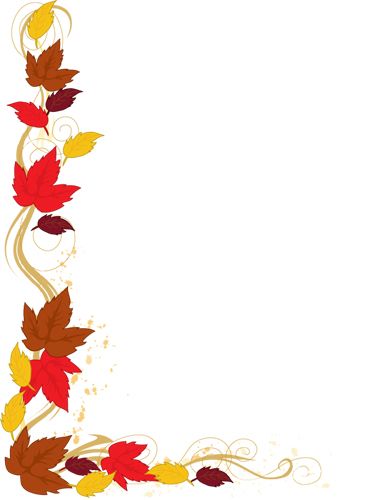 Традиционно в нашем  детском саду прошла выставка осенних поделок. Приемные групп  наполнились яркими красками осени, даря нашим детям, родителям и педагогам отличное радостное настроение. Удивительные сказочные  работы никого не оставили равнодушными. Наши воспитанники испытывали восторг и гордость за выполненные с великим старанием, креативностью, фантазией и творчеством вместе с родителями работы.
                                    Спасибо всем , кто  принял участие в выставке  !!!
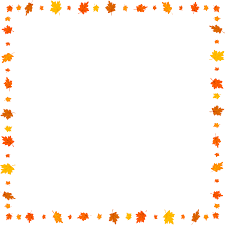 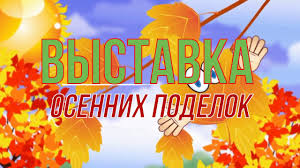 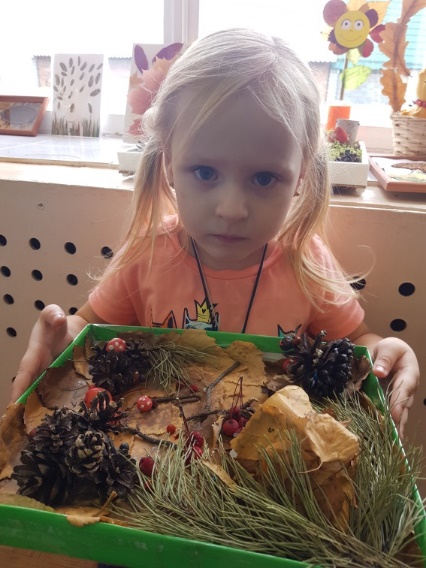 В группе №2
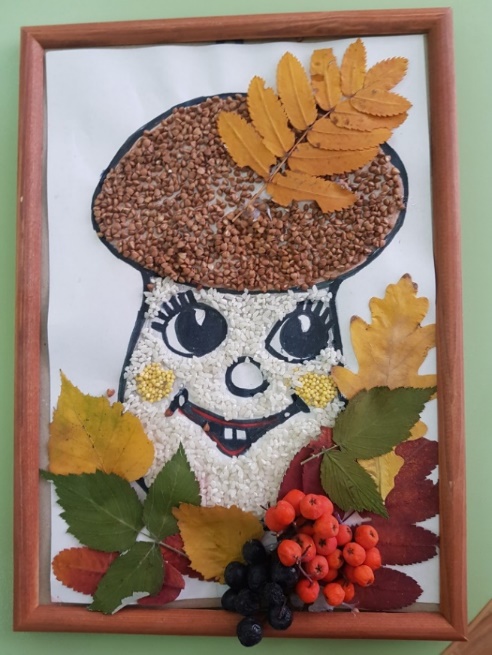 Работа Ш. Дарьи
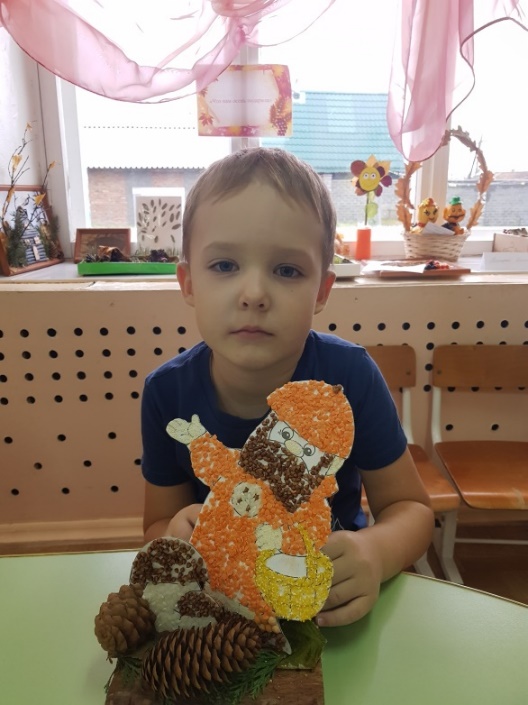 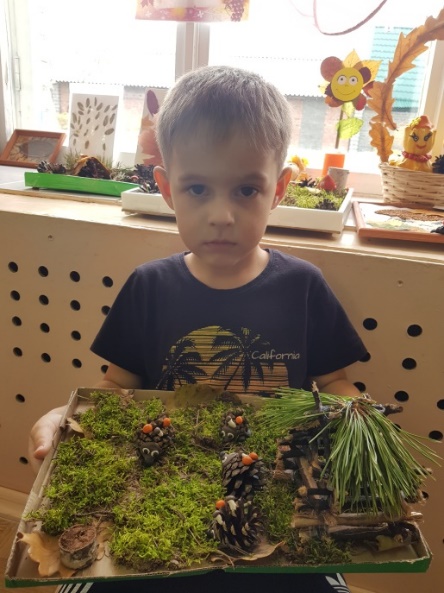 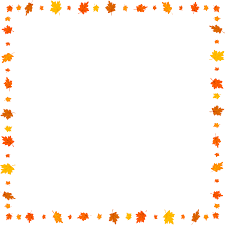 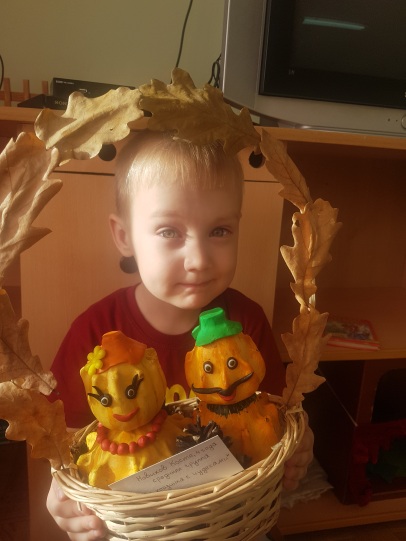 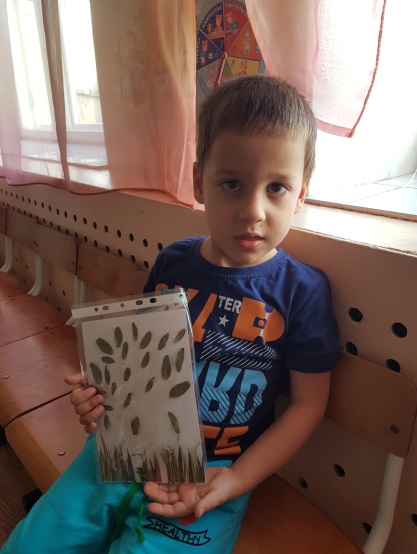 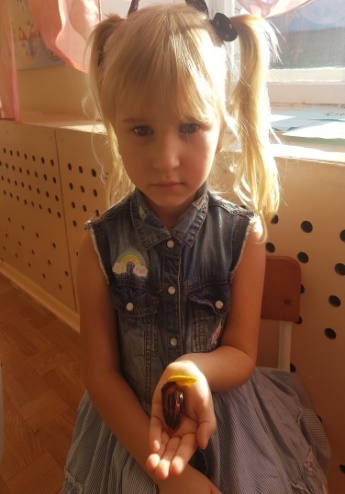 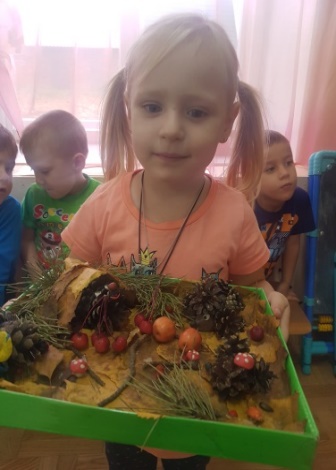 Мы конкурс открыли! Друзей на конкурс пригласили!
Свою поделку с родителями смастерили 
И на конкурс принесли!
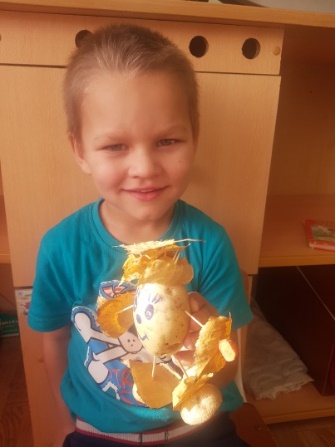 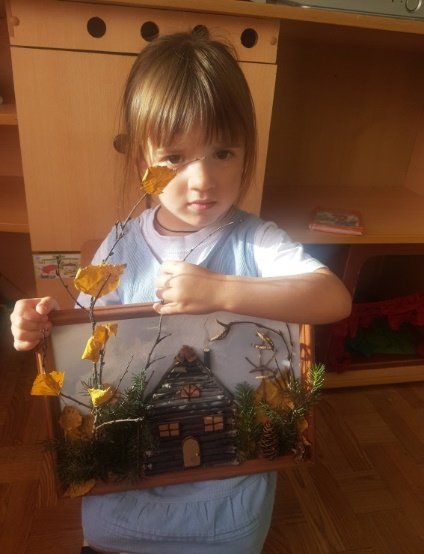 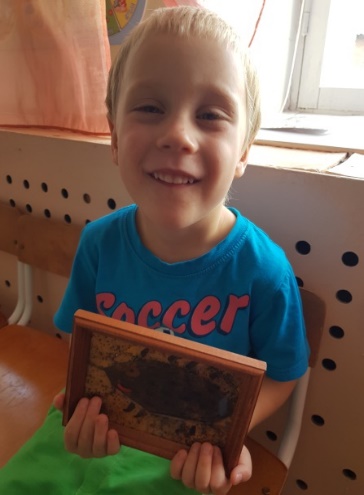 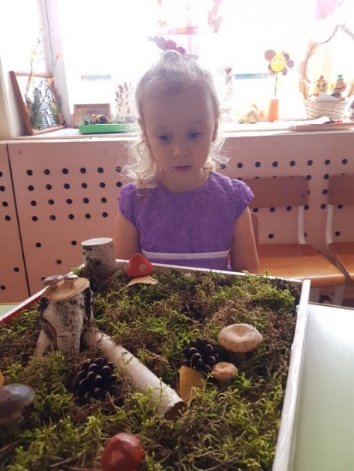 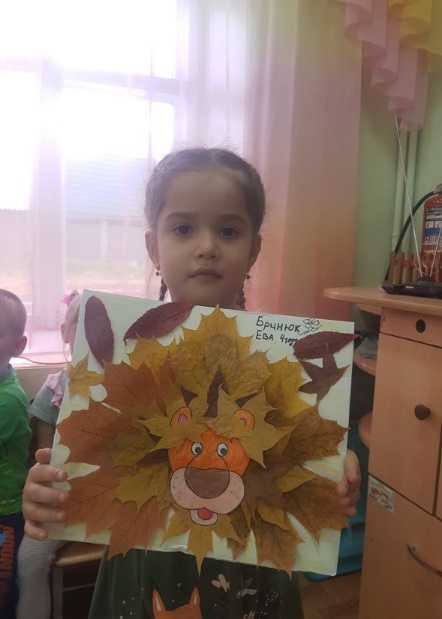 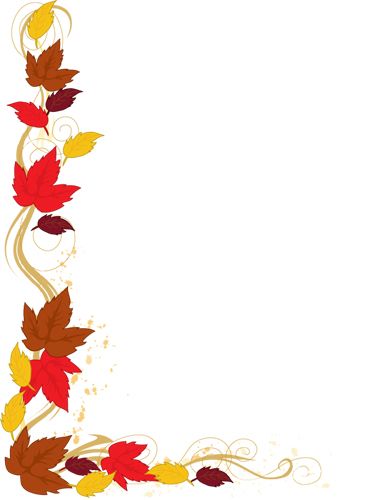 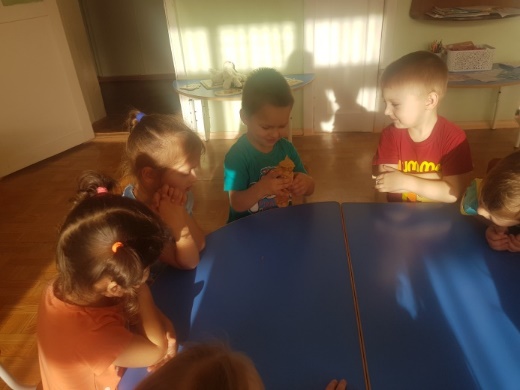 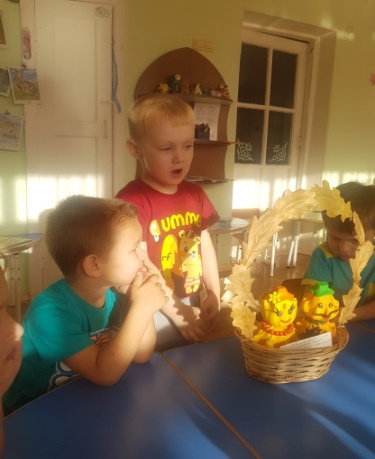 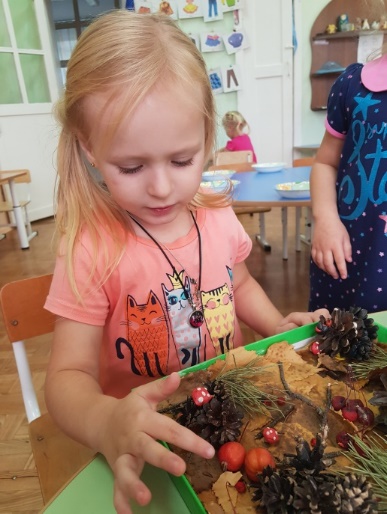 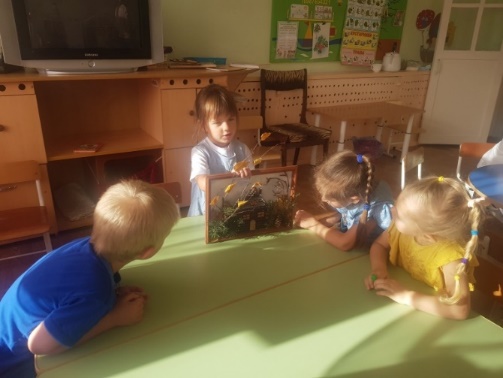 В группе №2 родителям совместно с детьми было предложено принять участие в выставке осенних поделок. Дети по желанию рассказали о своих произведениях искусства
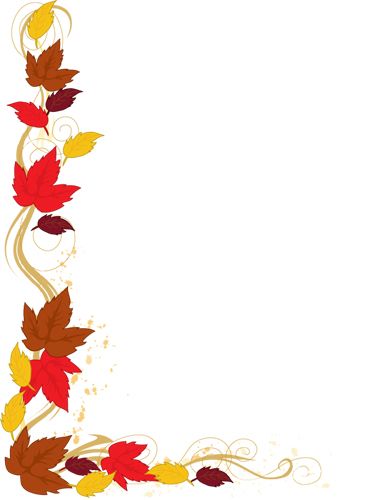 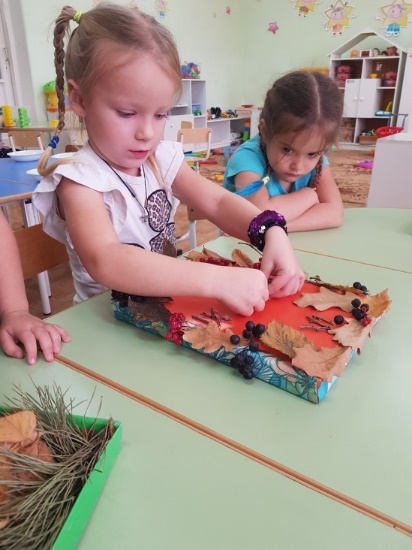 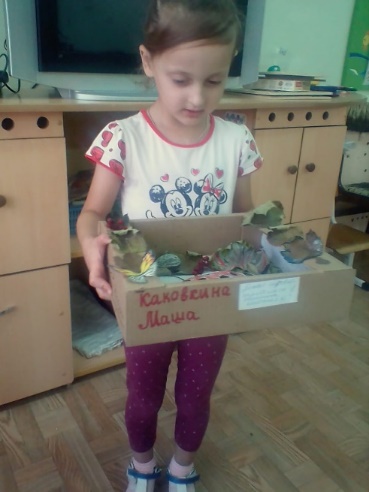 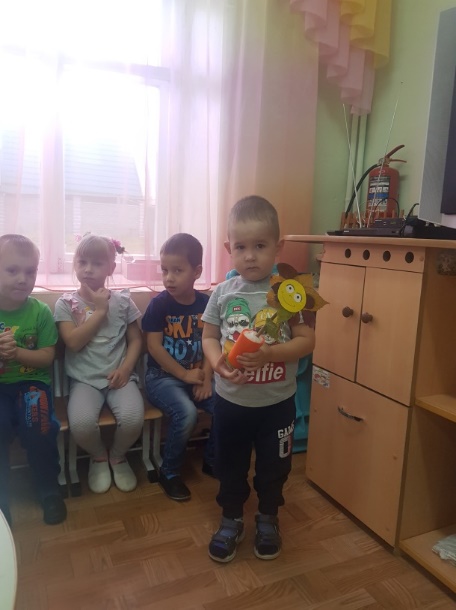